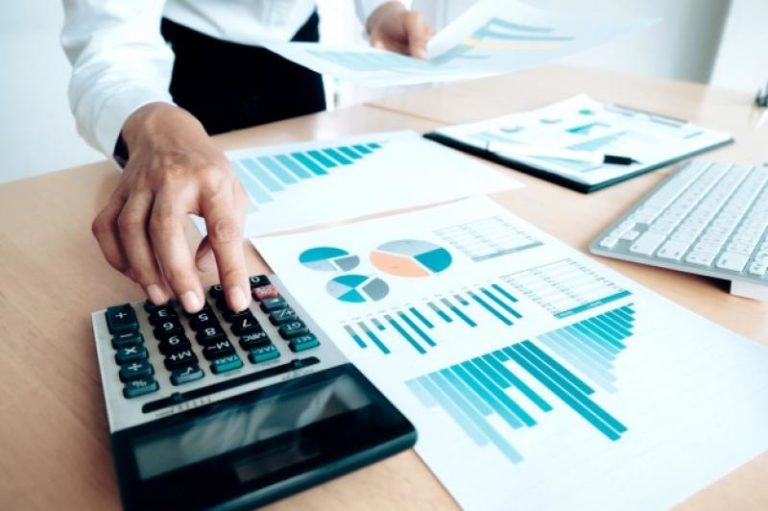 Prestação de Contas 
1º Semestre/2020
PREVISAPUCAIA
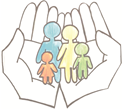 MASSA DE SEGURADOSem 30/06/2020
APOSENTADORIAS CONCEDIDAS
BENEFÍCIOS TEMPORÁRIOSCONCEDIDOS
*Os benefícios temporários foram pagos até o mês de maio, passando
a ser responsabilidade do ente a partir de então.
Somatório Despesas Executadas  
1º Semestre/2020
SOMATÓRIO RECEITAS REALIZADAS 
1º Semestre/2020
DESPESAS REALIZADAS 
1º Semestre/2020
APLICAÇÕES FINANCEIRAS 
1º Semestre/2020
RENTABILIDADE DAS APLICAÇÕES 
1º Semestre/2020
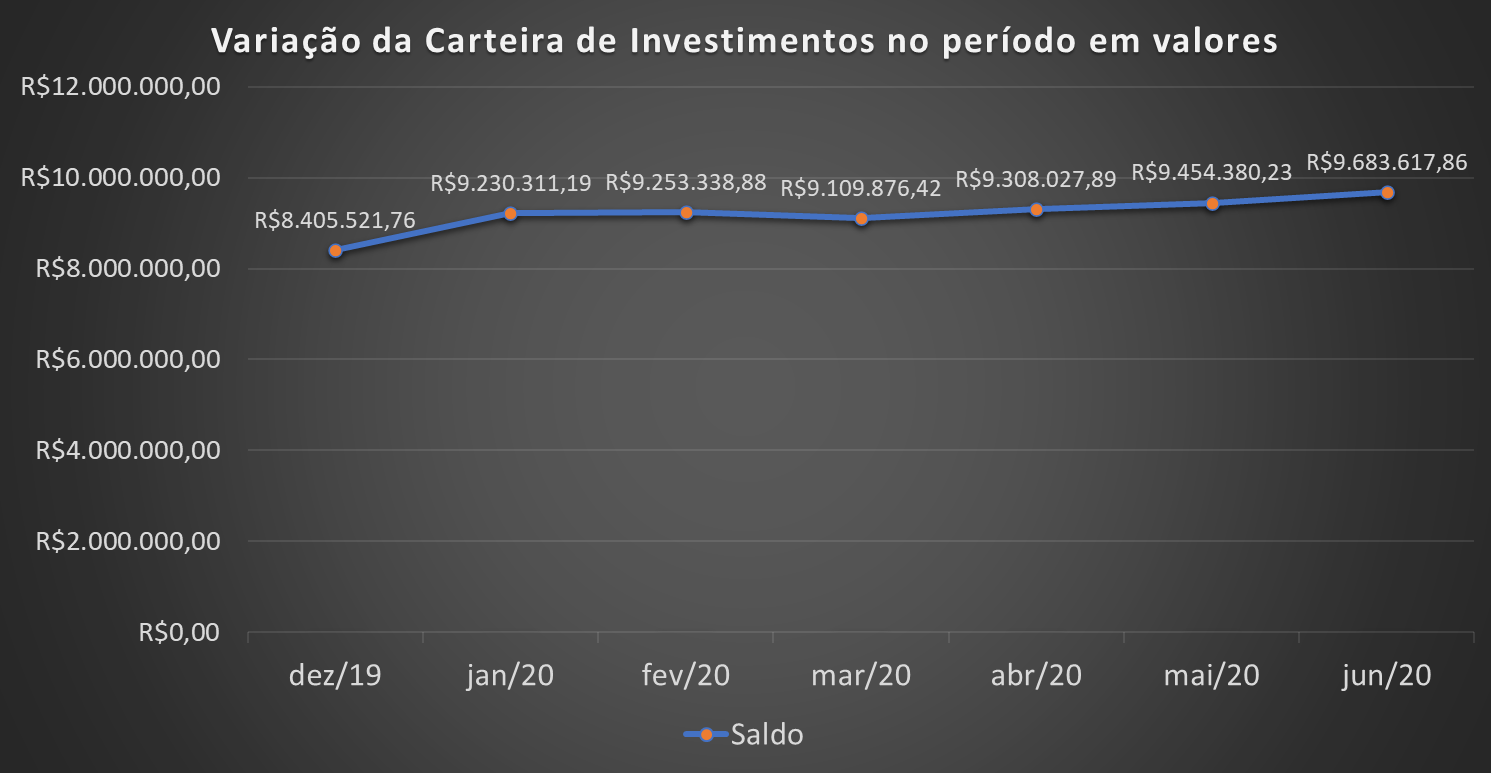 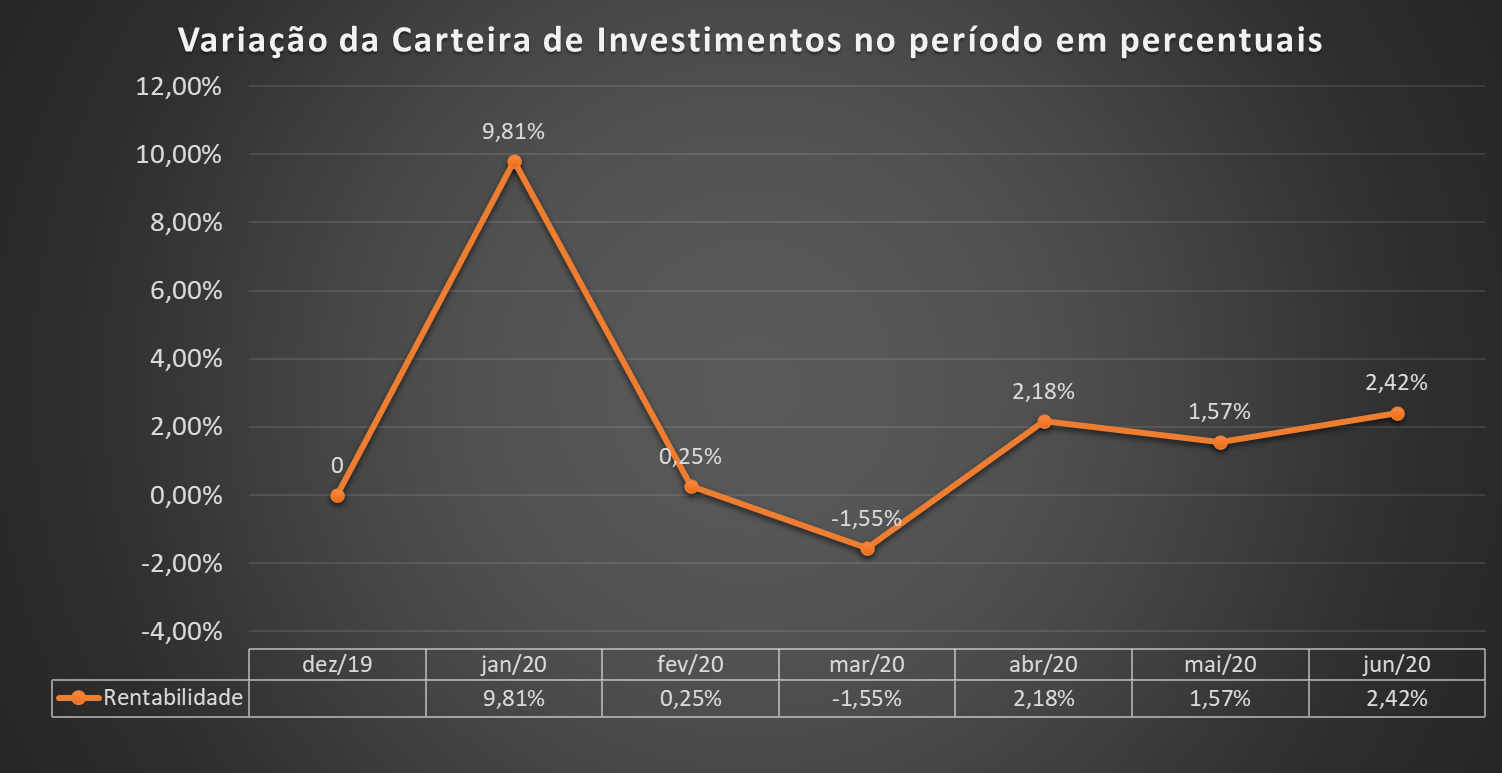 DESPESAS ADMINISTRATIVAS